Topology
Protein Topology

a reduced representation,

shows the ordering of secondary elements, 

and (if possible) their relative positions and orientations (often not possible).

Allows characterization, comparison and grouping of protein structures.
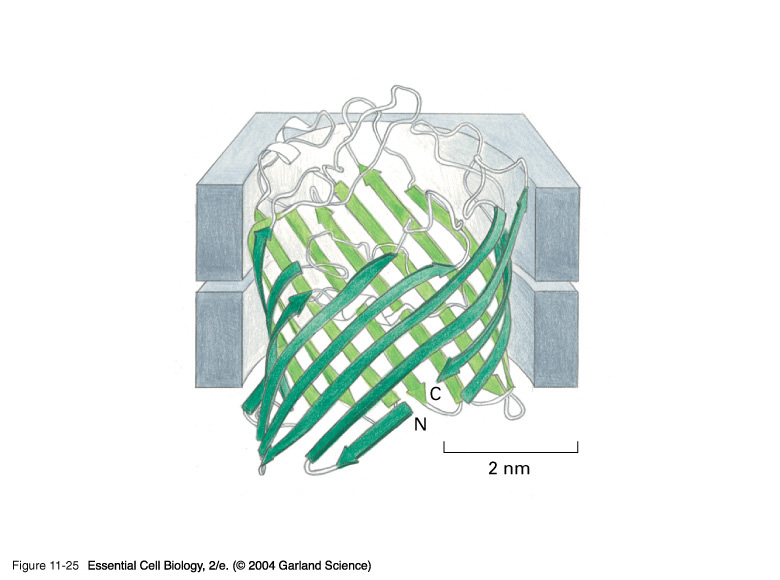 Porin
membrane
Hydrophilic Inside
Hydrophobic Outside
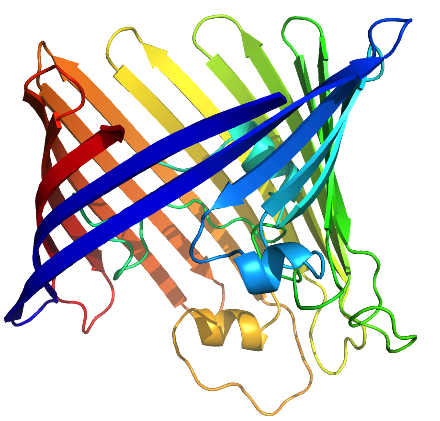 Porin
16 b-strands
3 a-helices
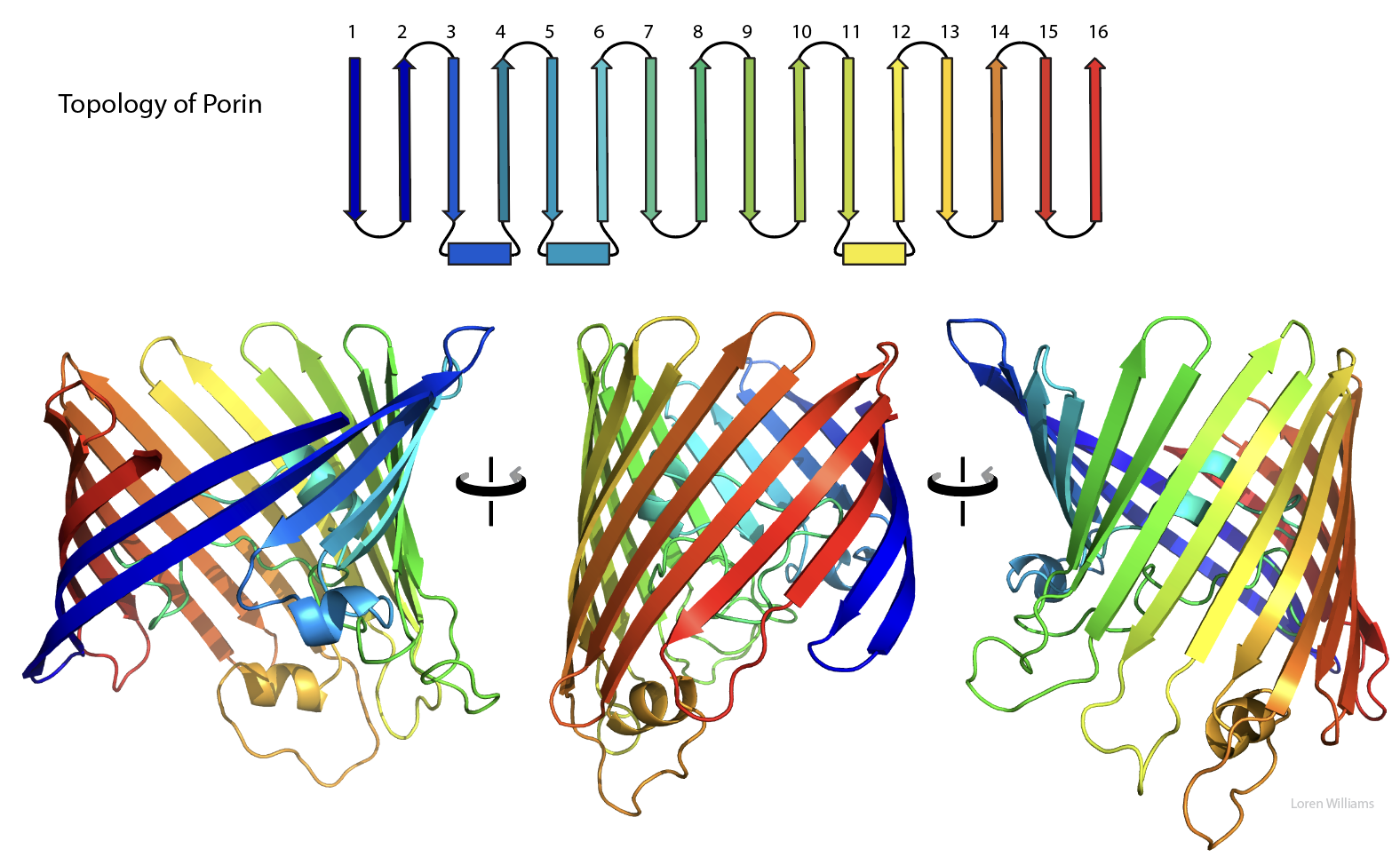 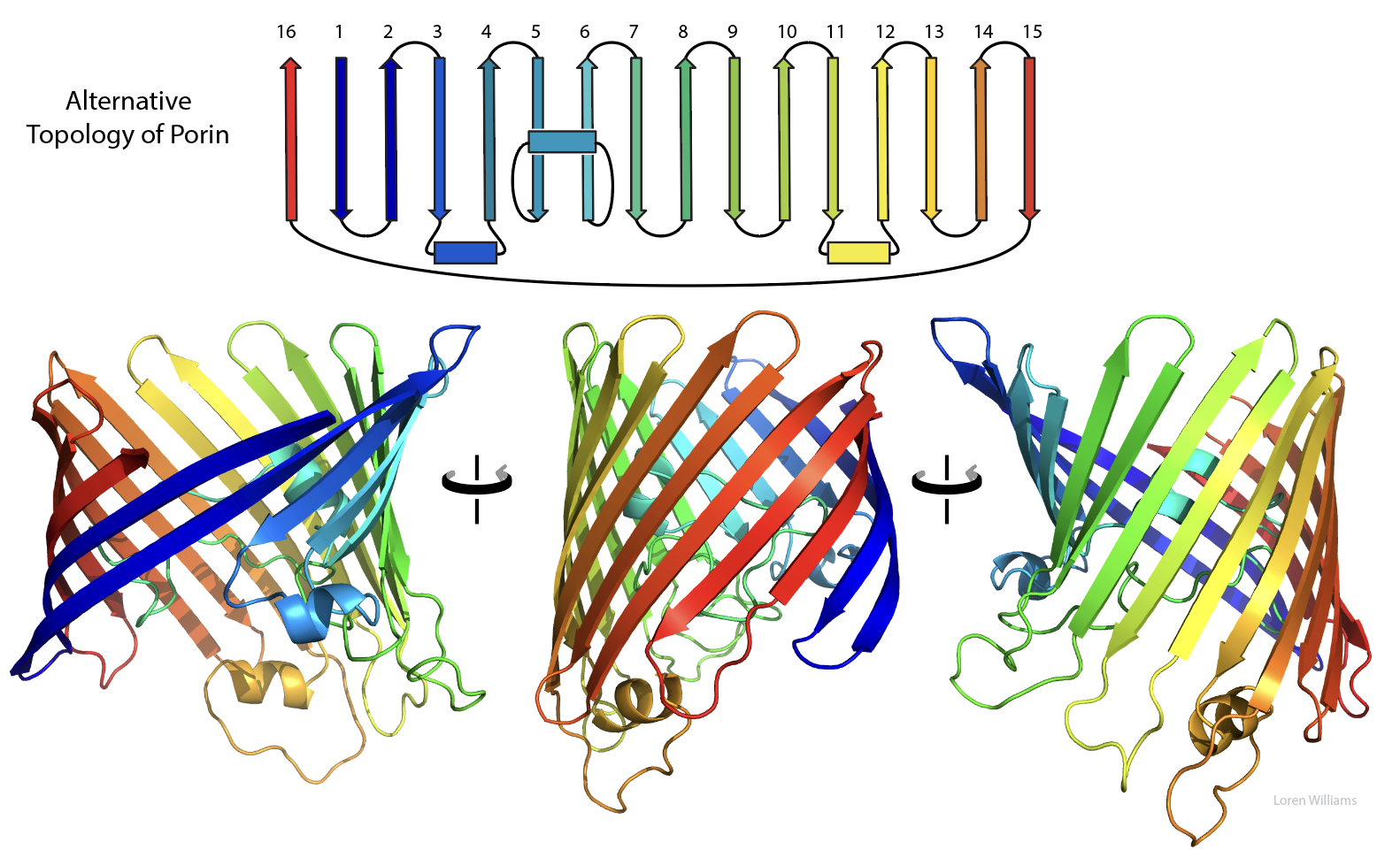 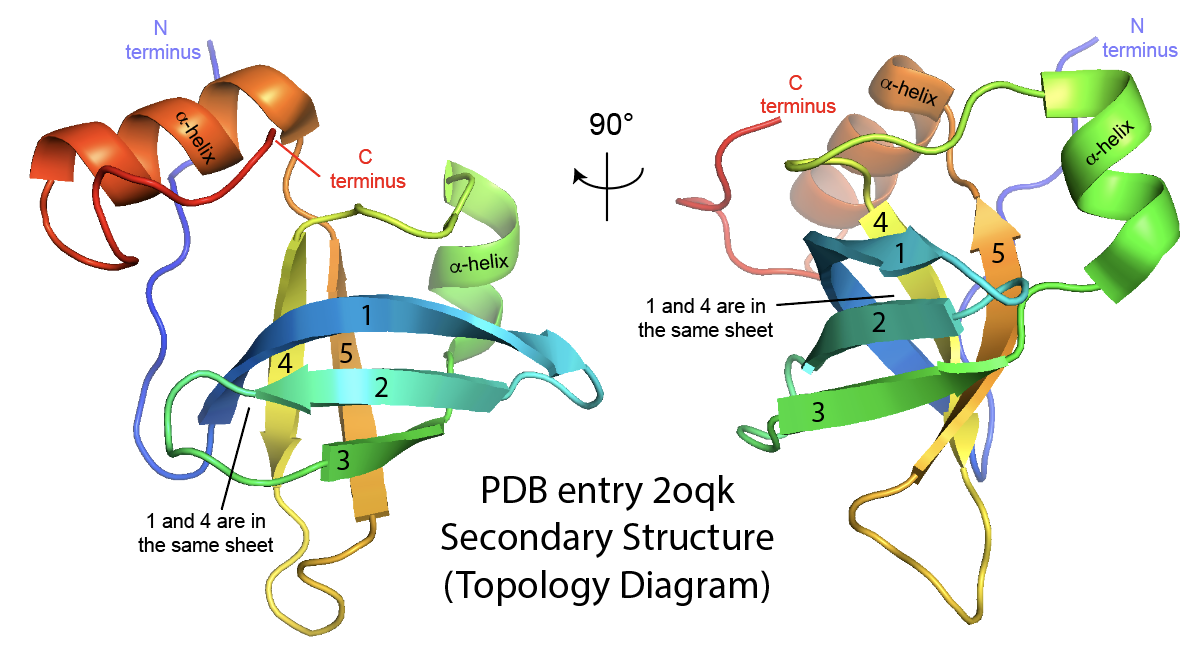 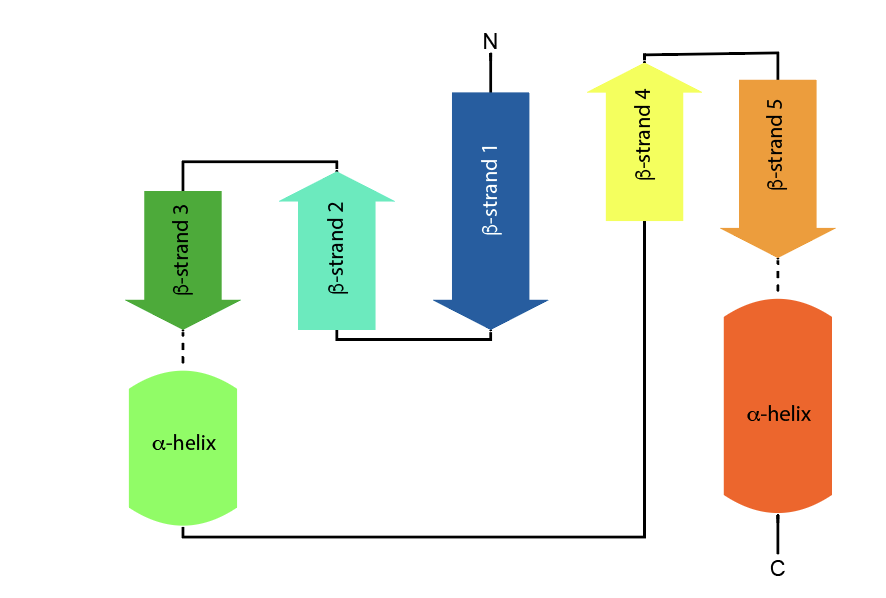 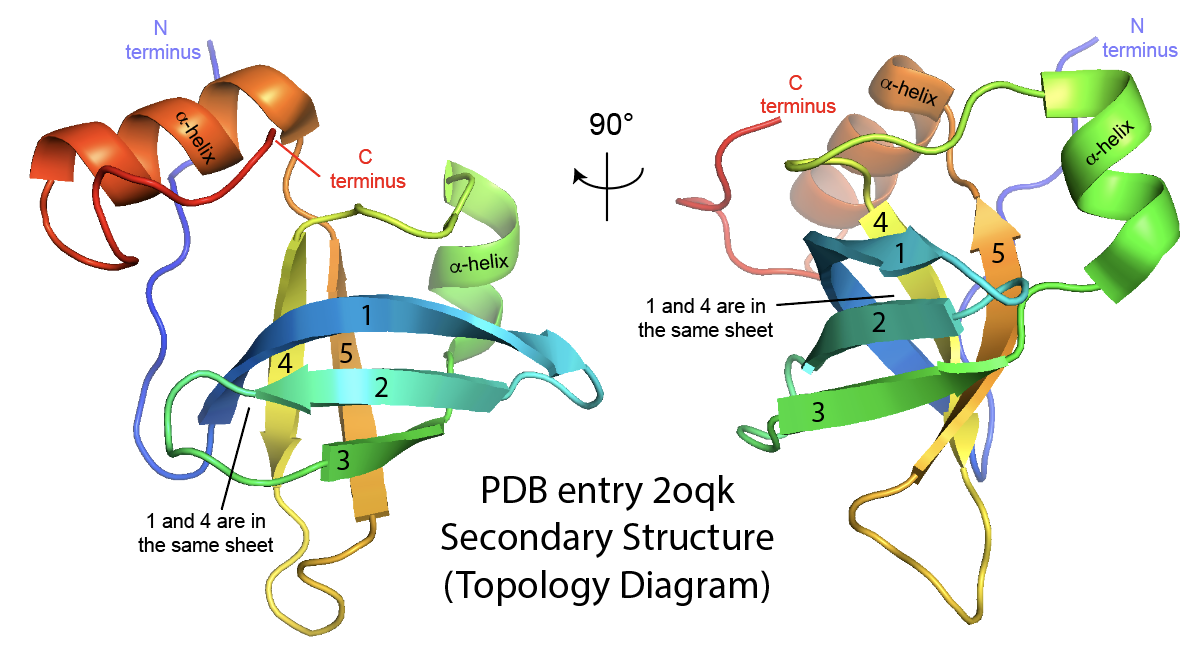 TIM Barrel (Triosphosphate Isomerase)
AKA a/b barrel
Always 8 parallel b-strands (8 staves never 7 or 9)
10% of all enzymes are TIM Barrels
A relatively big domain (200-250 amino acids)
a C-terminal end and an N-terminal end of the barrel
the loops at the C-terminal end of the barrel contain the active site
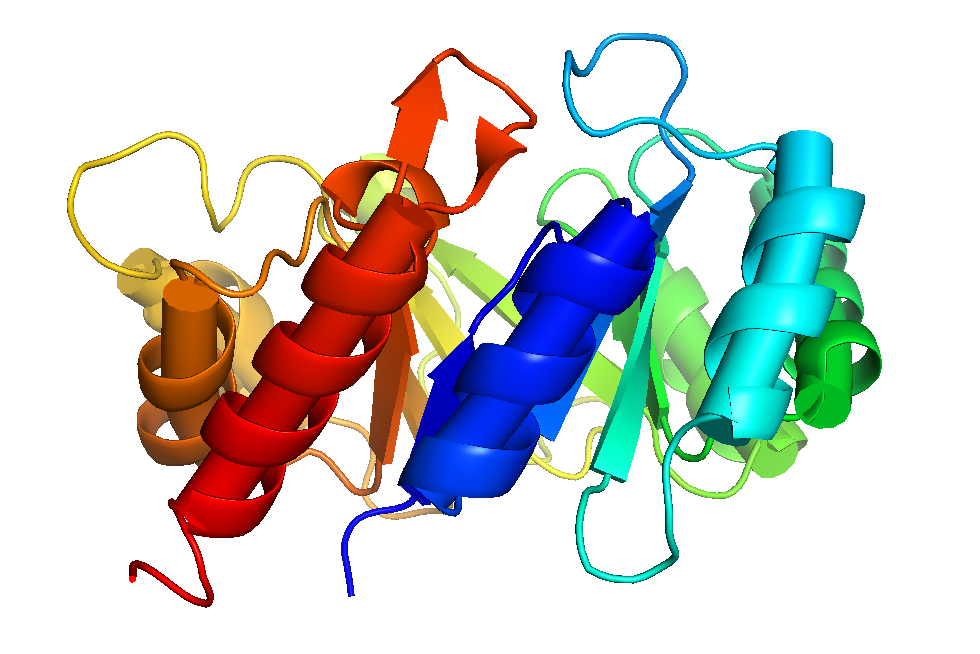 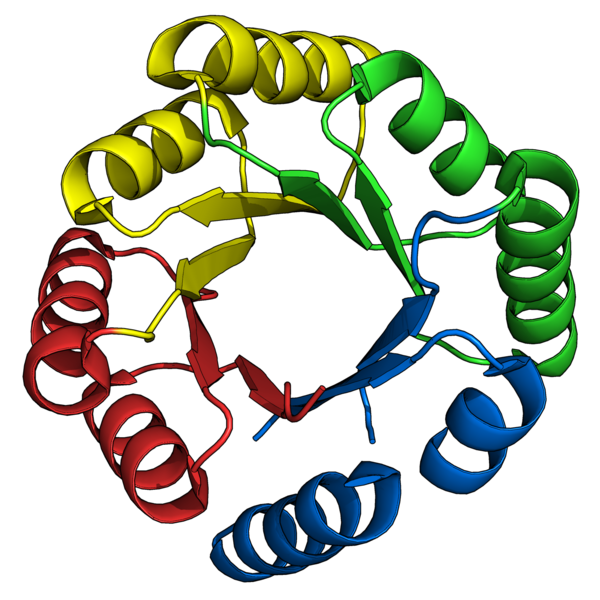 Perfect TIM Barrel
Made by a protein designer
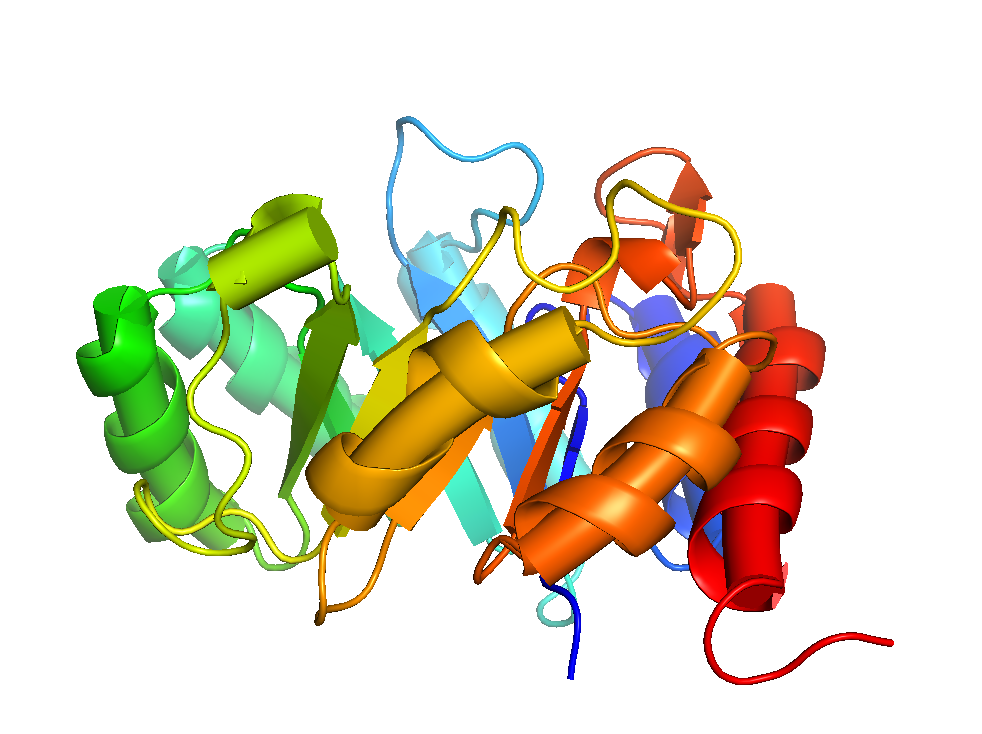 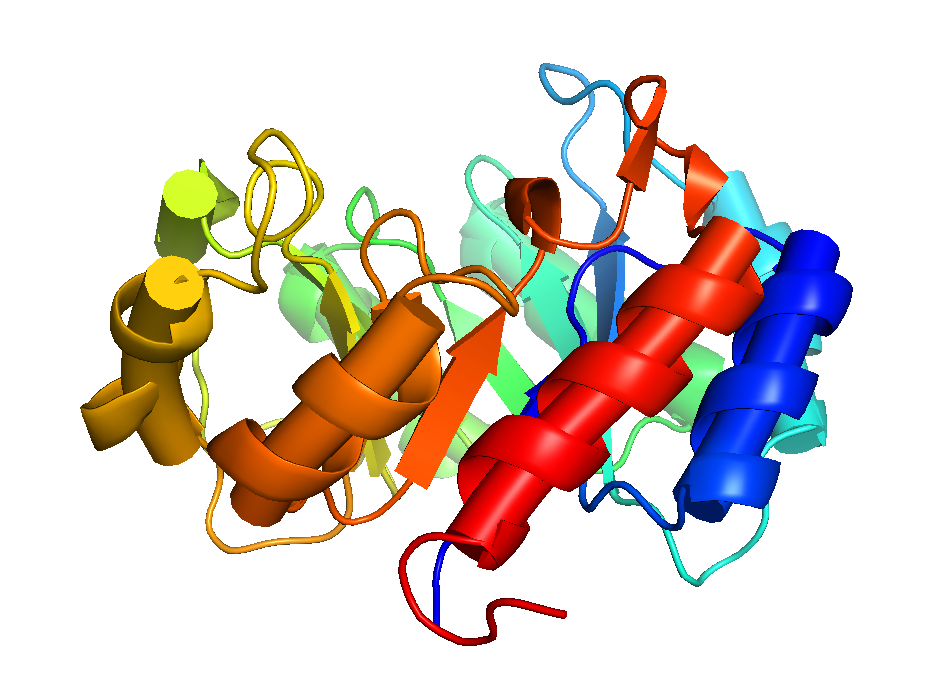 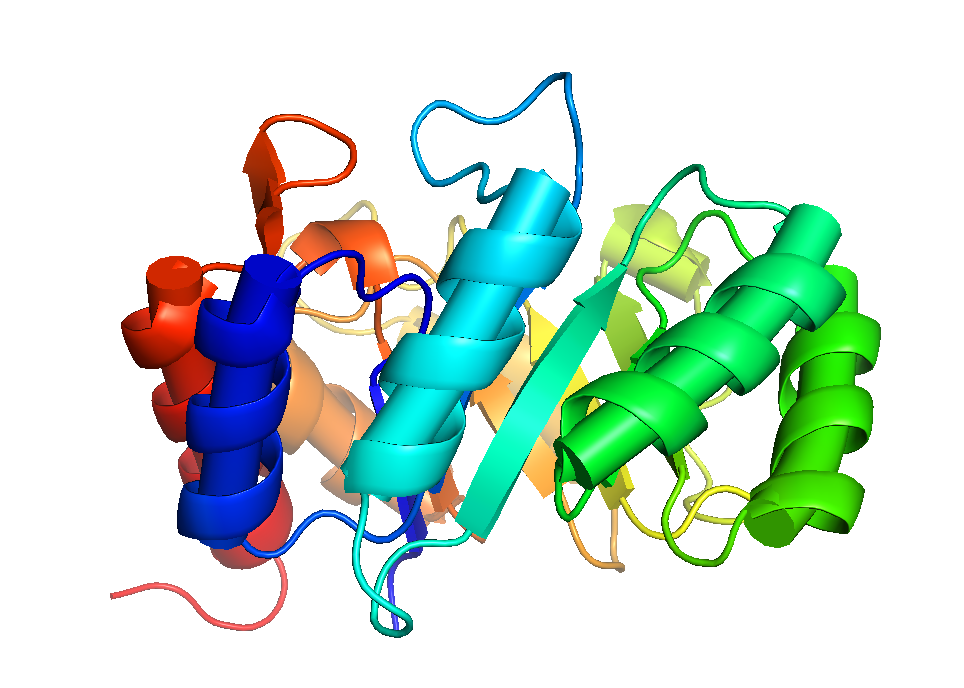 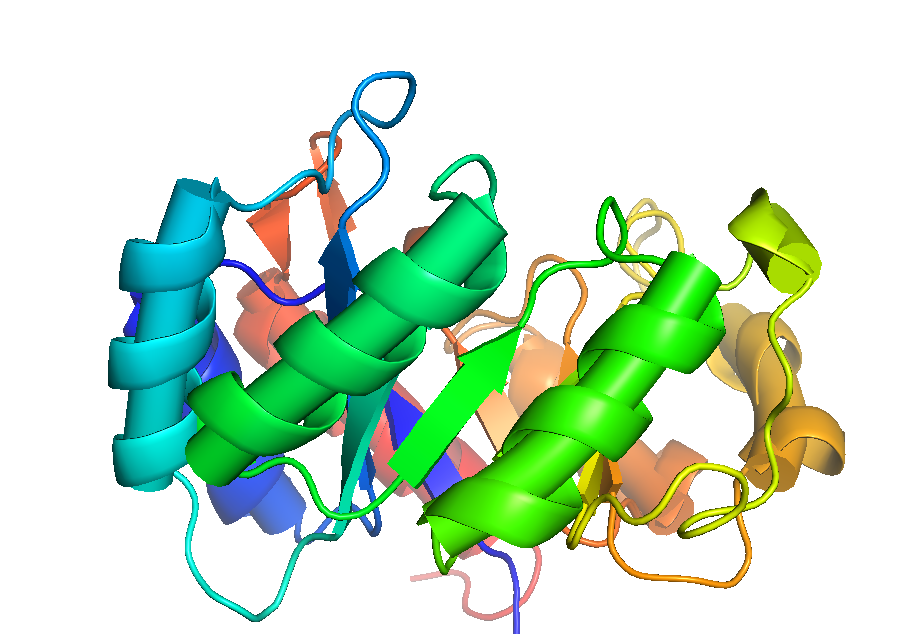 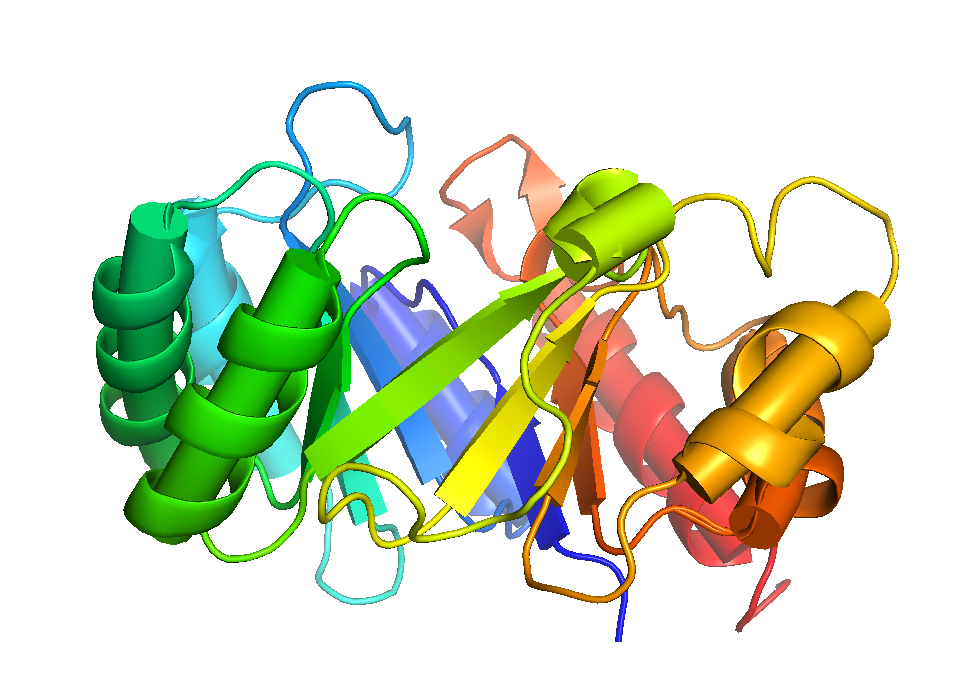 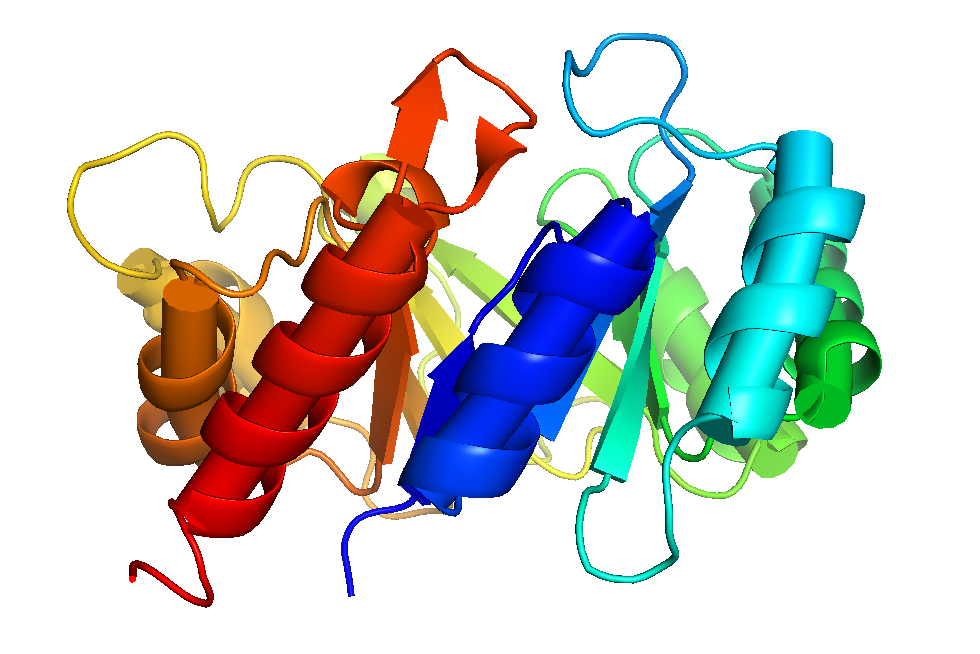 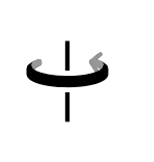 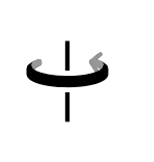 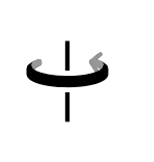 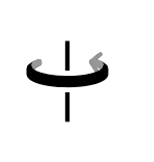 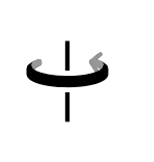 60°
60°
60°
60°
60°
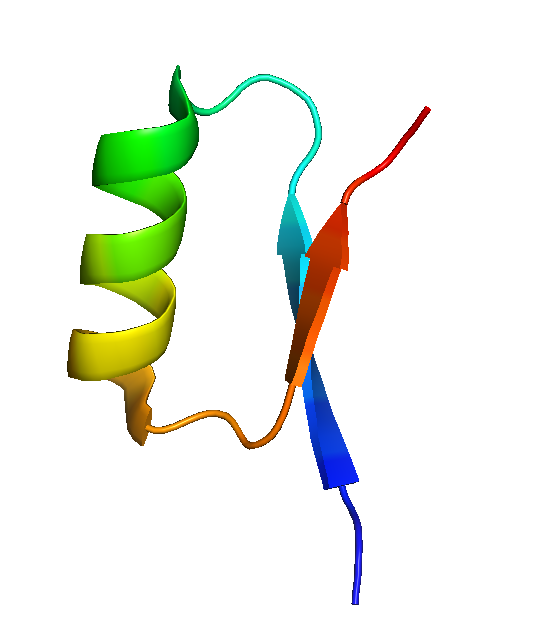 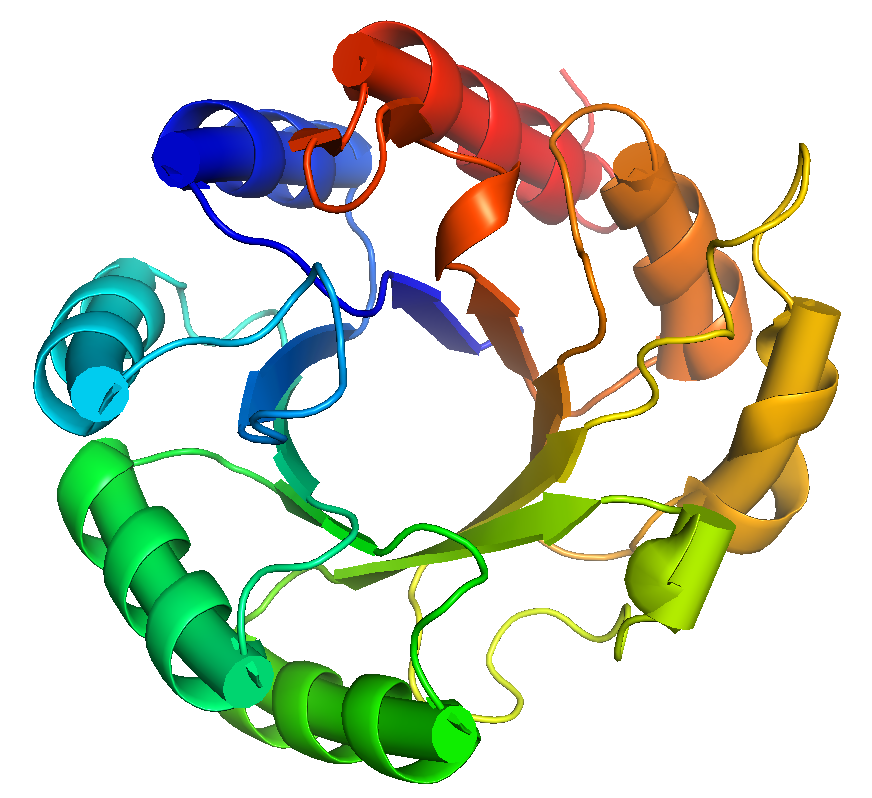 8x b/a/b motif
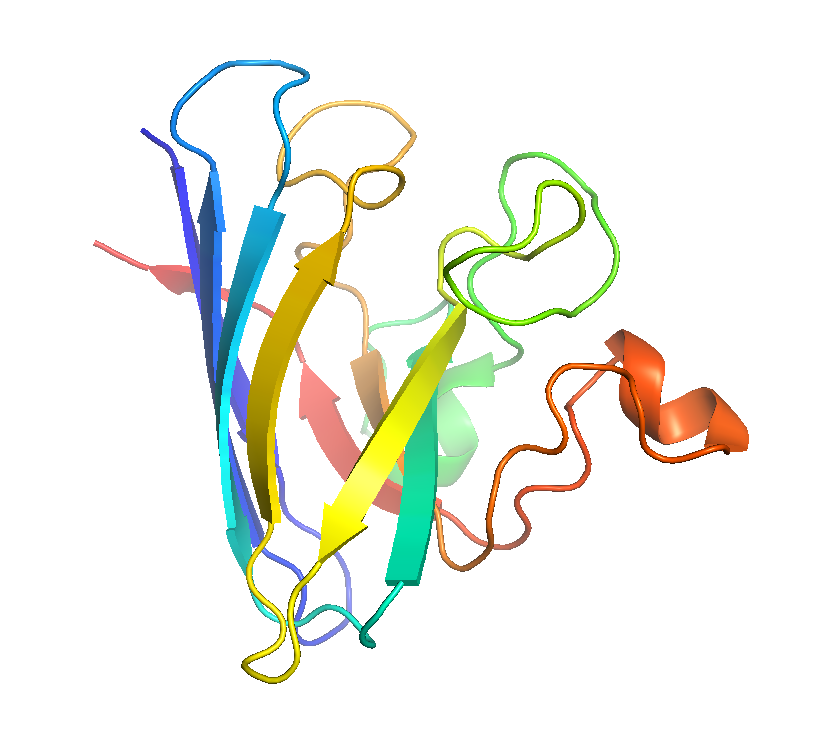 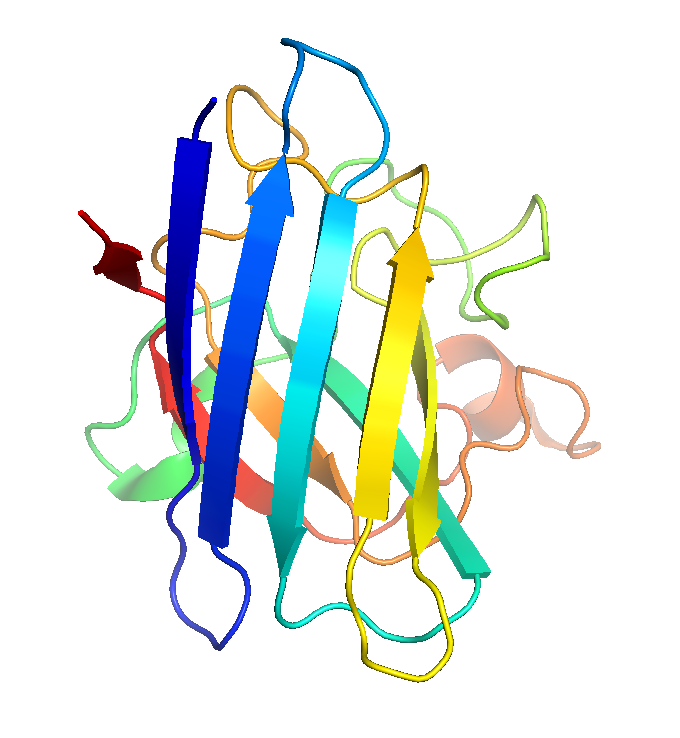 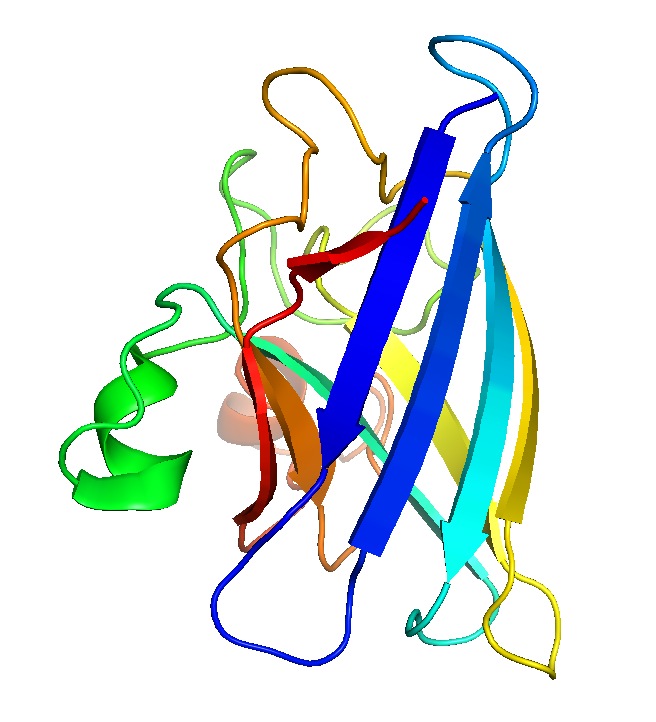 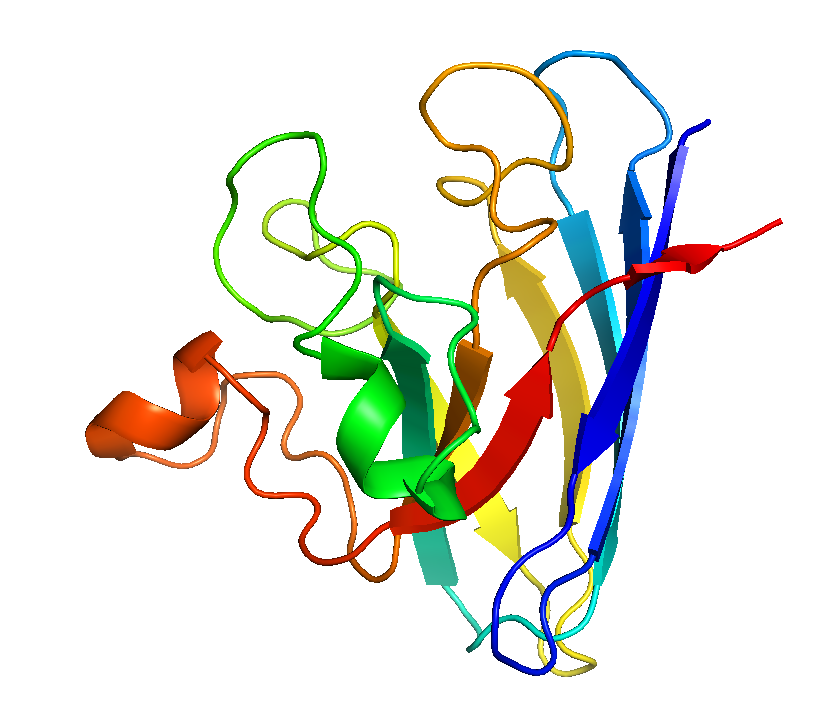 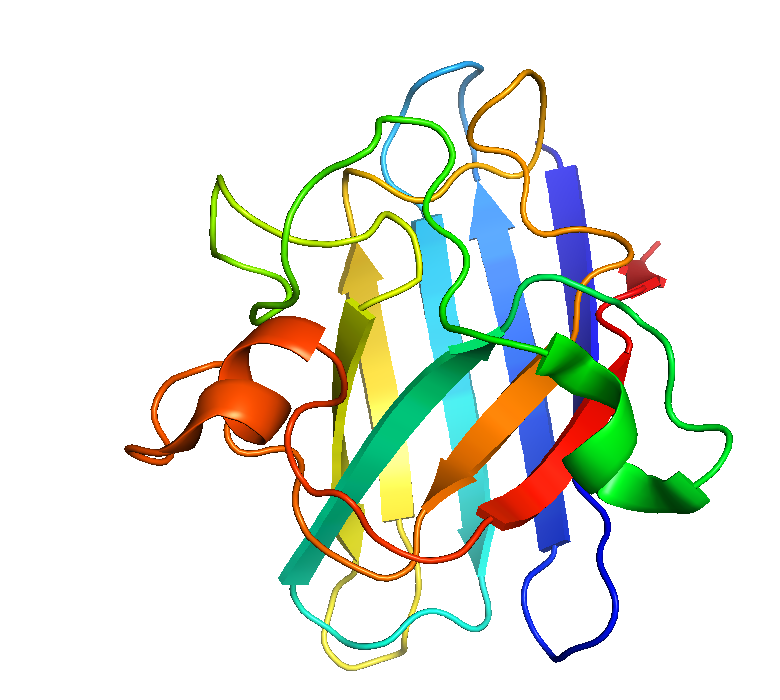 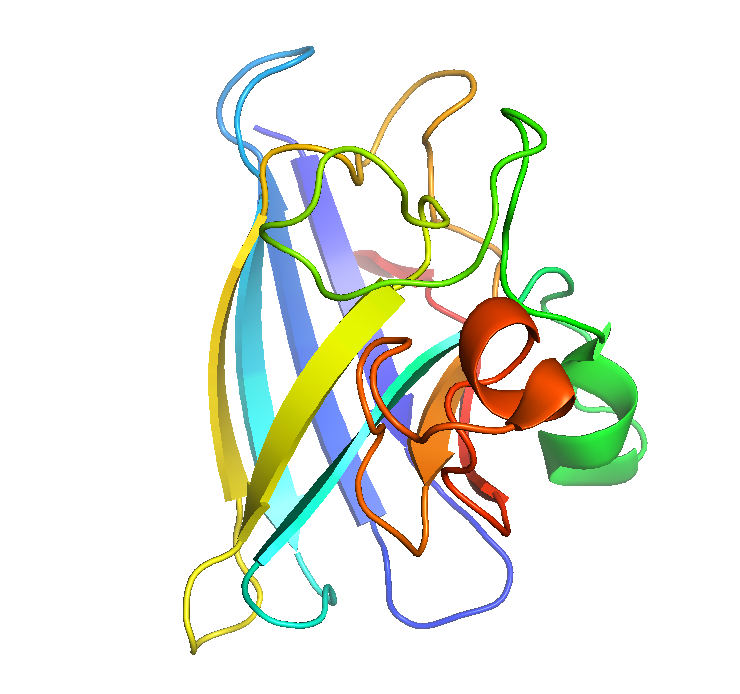 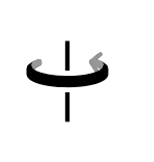 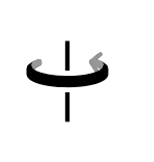 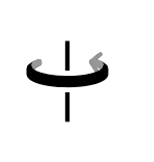 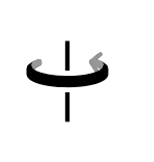 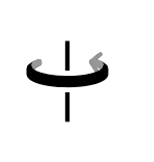 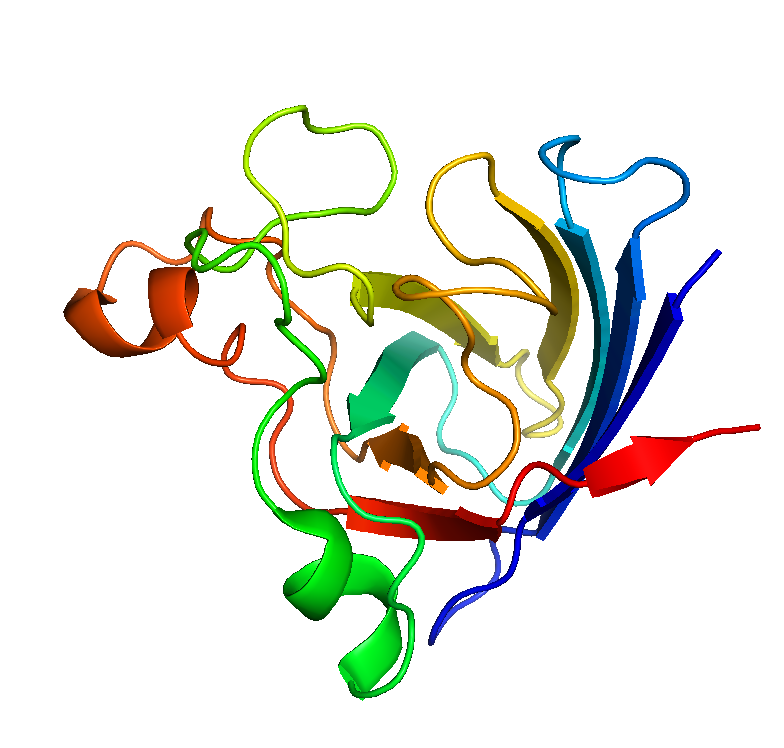 60°
60°
60°
60°
60°
SOD1
Draw the Secondary Structure